مشخصات روش LAMP
عدم نیاز به واسرشته سازی DNA
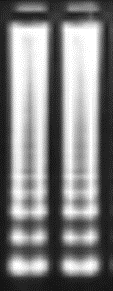 تکثیر DNA در یک دما
استفاده از 4 یا 6 پرایمر
ایجاد الگوی نردبانی
Notomi et al.2000
Nagamin et al.2001
Fukuta et al.2004
1
نحوه انجام واکنش
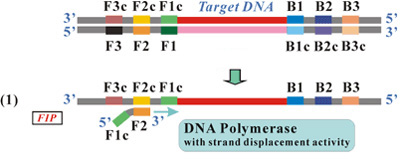 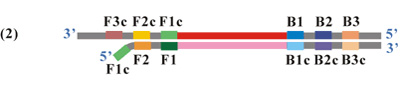 3
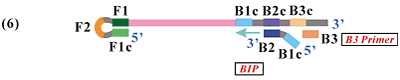 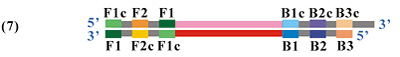 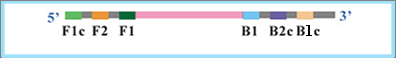 4
توالی پرایمرهای واکنش PCR
22
واکنش LAMP
حجم نهایی 25 میکرولیتر
6
زمان و دمای لازم جهت انجام واکنش LAMP
انجام واکنش

cryIAb  : 60 دقیقه در دمای 65 درجه سانتی گراد

chi       : 75 دقیقه در دمای 65 درجه سانتی گراد

خاتمه واکنش: 10 دقیقه در 82 درجه سانتی گراد
7
نتایج و بحث
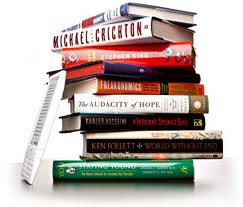 واکنش PCR
cryIAb
chi
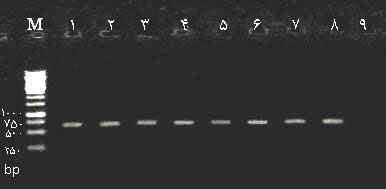 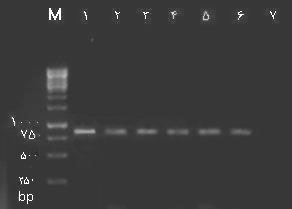 1- پلاسمید، 2- 24/31، 3- 24/61، 4- 25/57، 5- 23/29/61، 6- 19/29/61، 7- 11/29/61، 8- 61، 9- کنترل منفی.
1- (11/57)1، 2- (10/11)2، 3-(11/10)3، 4- 4، 5- (10/11) 5، 6- 6، 7- کنترل منفی.
9
مقایسه اختصاصیت PCR با LAMP
cryIAb
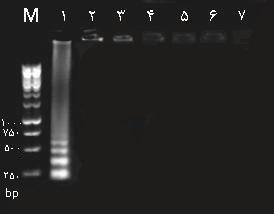 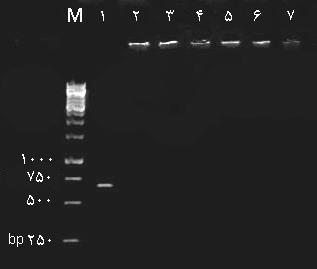 1- پنبه حاوی ژن cryIAb، 2-  پنبه حاوی ژن chi ، 3- توتون، 4-جو، 5- انار، 6- زیتون، 7- کنترل منفی، M - وزن مولکولی
10